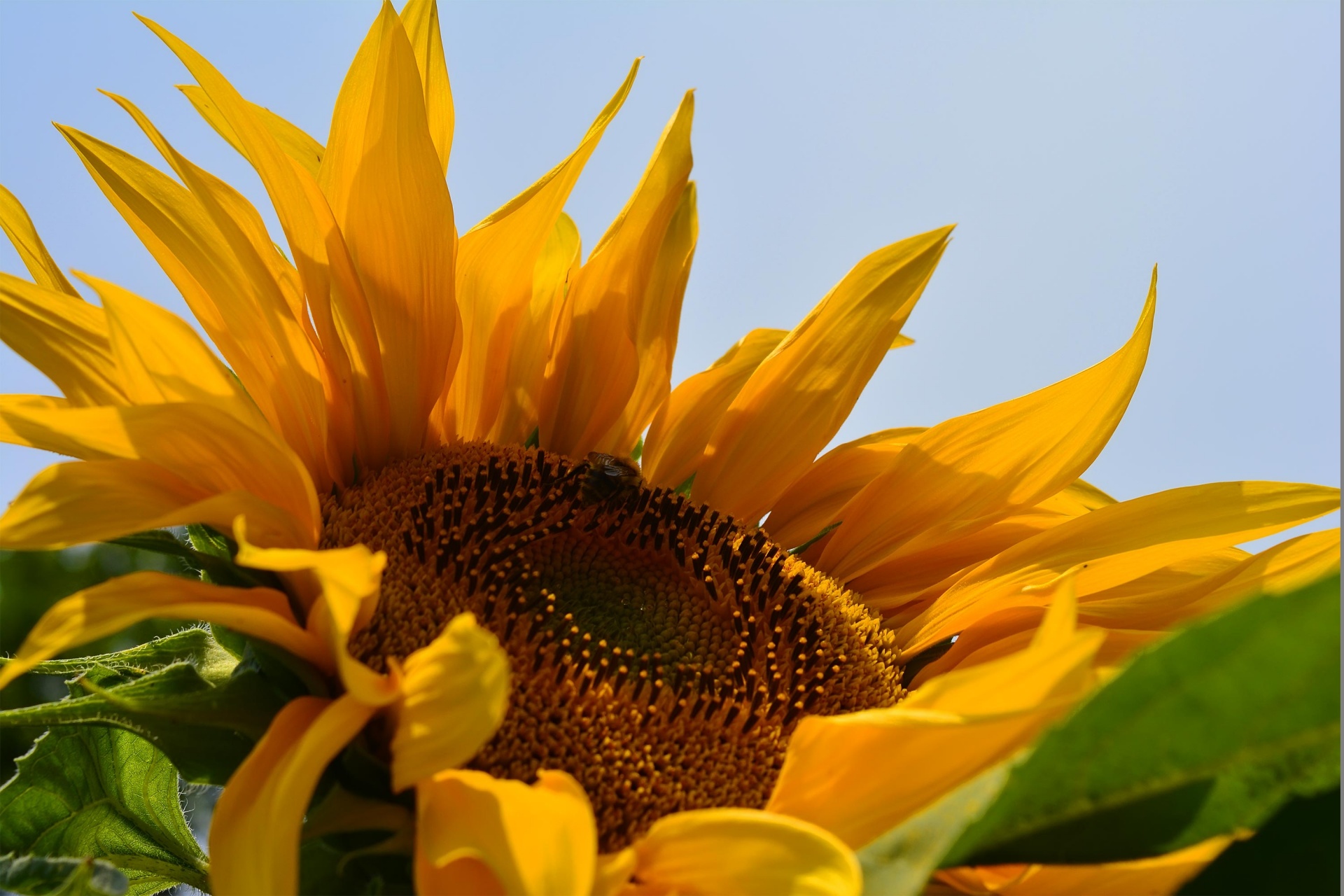 WELCOME
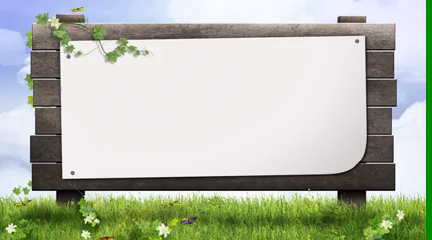 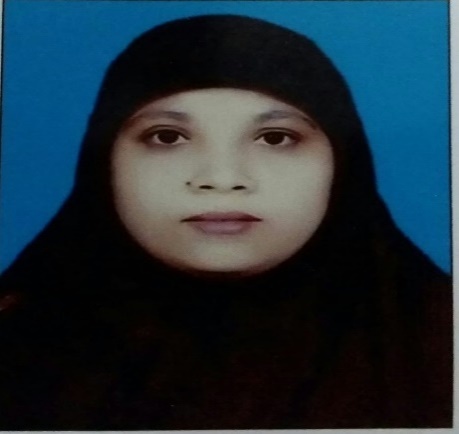 Presented By 
Muktamony
Head teacher
Atashia Government Primary School
Shibpur ,  Narsingdi .
Lesson Introduction
                Lesson’s Title  : Write to me soon
Class : Five
Subject : English
Unit : 8, Lesson : 1
       (Sima is…………..well soon.)
Time: 45 minutes
Date :   --/-- /2024
Page-30
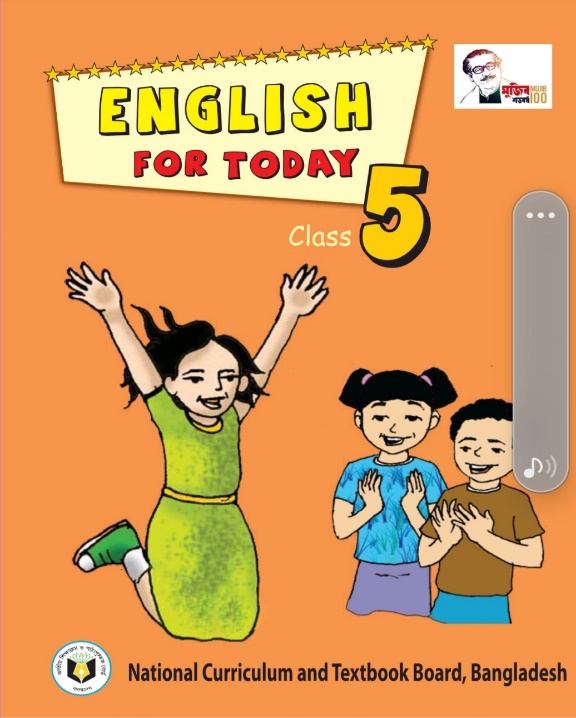 Learning Outcomes
Students will be able to-Listening:
1.2.1  recognize which syllable in a word is stressed.
1.3.1   recognize which  word  in a sentences are stressed.Speaking:
1.1.2      say sentences with proper intonation.6.1.2    say what other are doing.6.2.1    talk about people, objects, events etc. Reading:5.1.1    read silently with understanding paragragh.
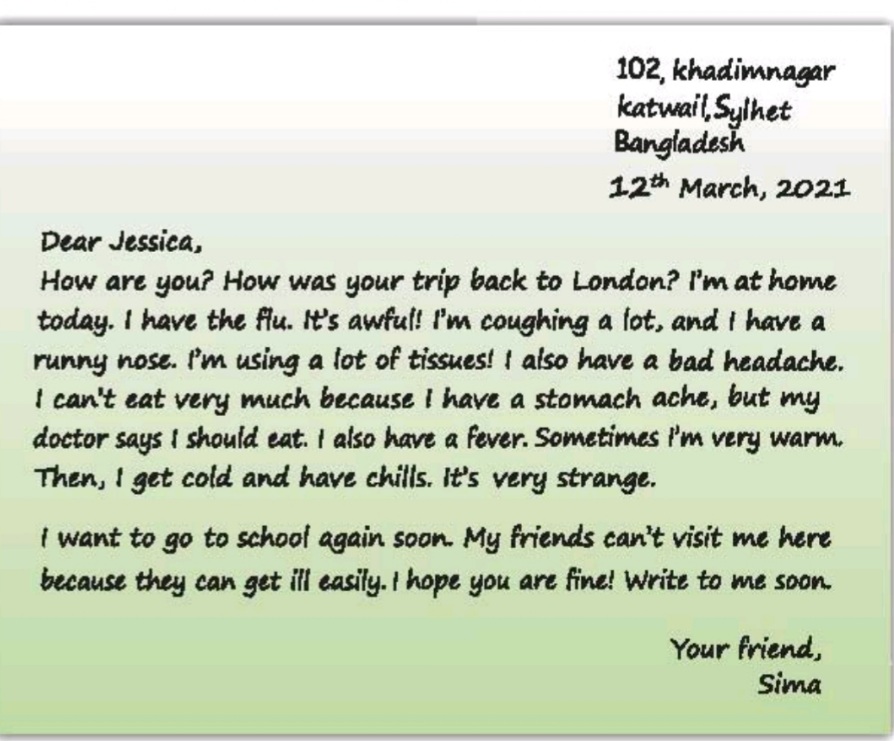 What can you see at the end of the letter ?
Can you guess, what may be our today’s lesson ?
Our today’s lessonOur
Write to me soon!
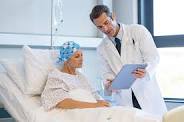 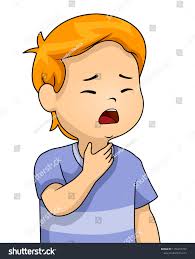 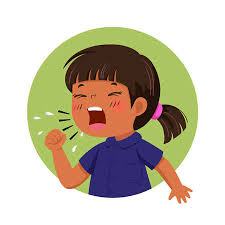 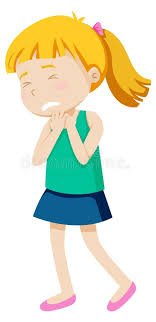 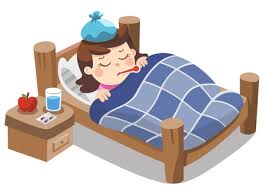 Doctor
Sima
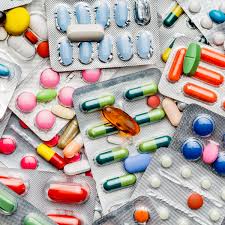 Sima is at home today. She did’not go to school because she is ill. She has a cough and a shore throat.
She also feels warm today because she has a fever.
m
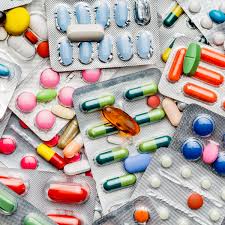 Medicine—ঔষধ
Sima needs some medicine.
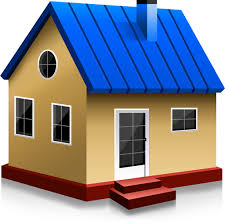 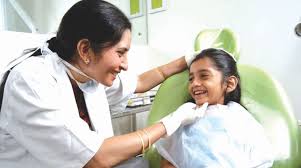 Home—বাড়ি
Sima is at home today.
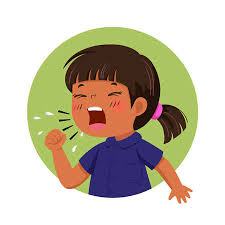 Cough—কাশি
Sima has a cough.
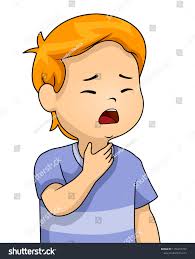 Sore throat—গলা ব্যাথা
Sima has a cough and a sore throat.
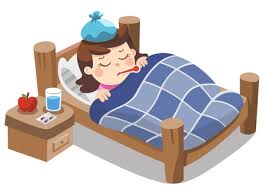 Fever—জ্বর
Monir has a fever.
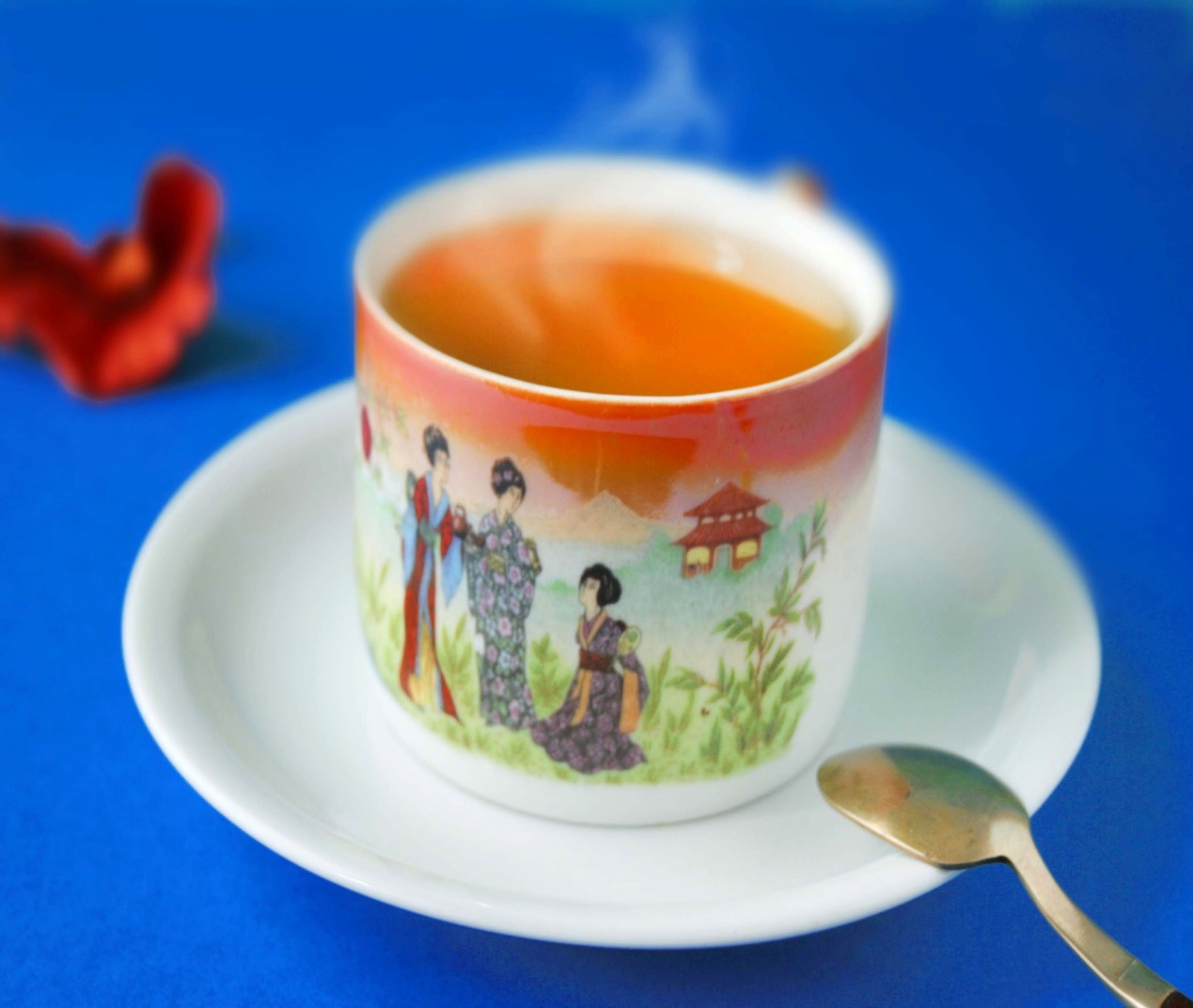 Warm—উষ্ণ
Dina feels very warm
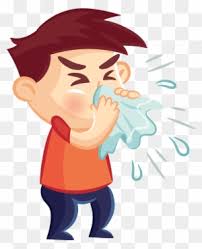 Flu—এক ধরনের ভাইরাস
Sima has the flu.
Home-বাড়ি        –house
Ill-অসুস্থ          —sick
Sore-পীড়াদায়ক       – painful
Flu-এক ধরনর ভাইরাস       – one kind of virus
Cough-কাশি        —expelling air from the lungs
Medicine-ঔষধ        —drug
Fever-জ্বর         —increase of temperature in body
New words
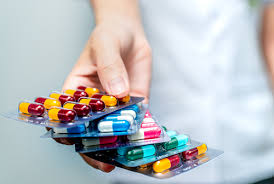 One day one word
Medicine  -- ঔষধ
Sima needs some medicine.
Model reading
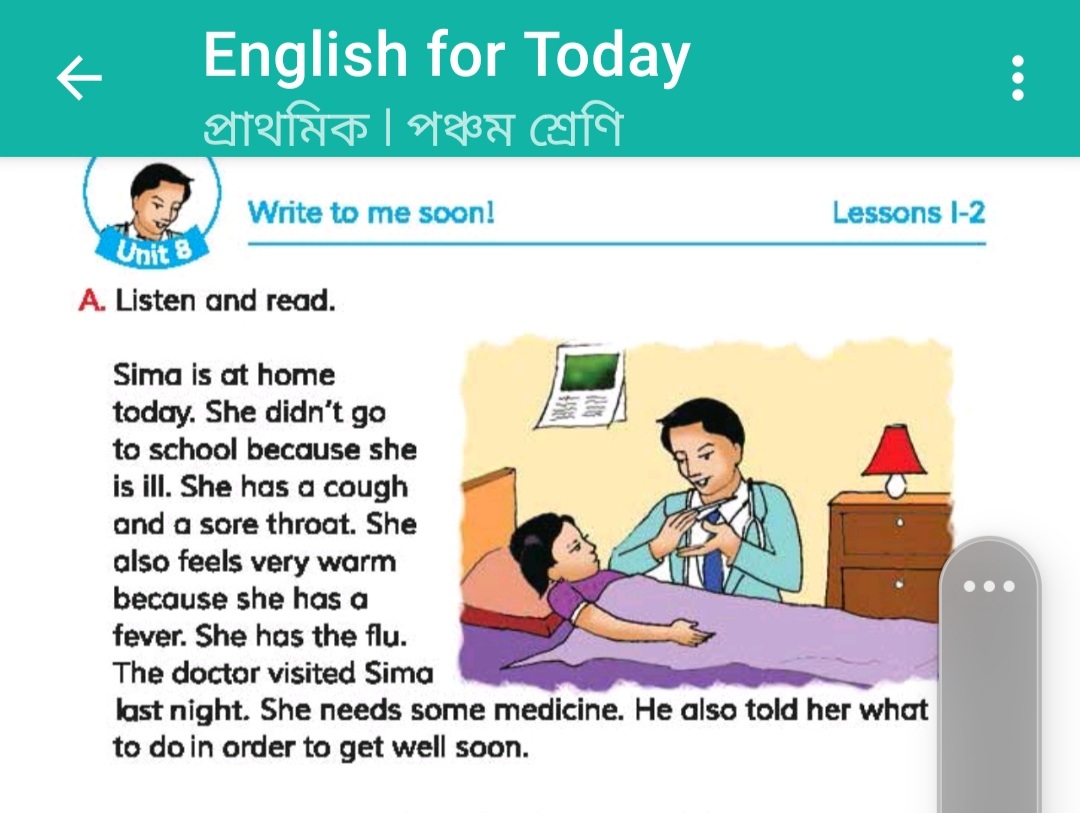 Write true or false
1. Sima is at school today.      False
2. She has the flu.          True 
3. The nurse visited Sima last night.     False
4. She needs no medicine .     False
5. She has a fever and  a cough .      True
Questions
Where is Sima today ?
Answer : Sima is at home today.
b. Why did she not go to school ?
Answer: She didn’t go to school because she is ill.
c. What does she have ?
Answer : She has a cough and a sore throat.
d. What does she need ?
Answer : She needs some medicine.
e. Who visited Sima last night?
Answer : The doctor visited Sima last night.
Fill in the blanks with suitable words from the box.
1.Sima is a ---------------------- .
2. Sima didn’t go to school because of her –---
   ------------   
3. The ---------------------- visited Sima last night .
4. Sima needs ---------------------- medicine.
5. Foods give our body ----------------------  .
student
illness
doctor
some
energy
Group Work
Make sentences:
Lily:
Medicine, warm,visit
Rose:
Home, cough, flu
Homework
1.Write a short composition about  Sima’s illness. (Write at least five sentences to the topic . Remember to use capital letters, punctuation, correct spelling and sentence structure.)
GOOD BYE